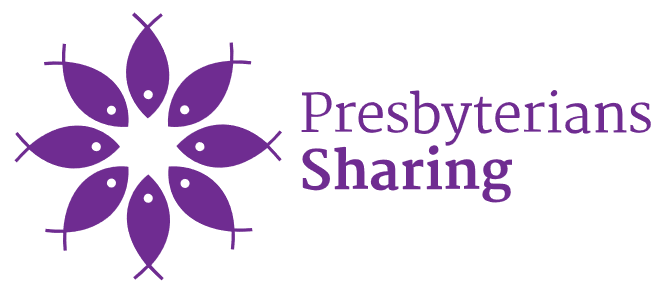 The Ministry of Managing Money
Congregational Finances and Stewardship
[Speaker Notes: The Ministry of Managing Money
Congregational Finances and & Stewardship
Webinars presented by The Presbyterian Church in Canada 
with the support of Presbyterians Sharing]
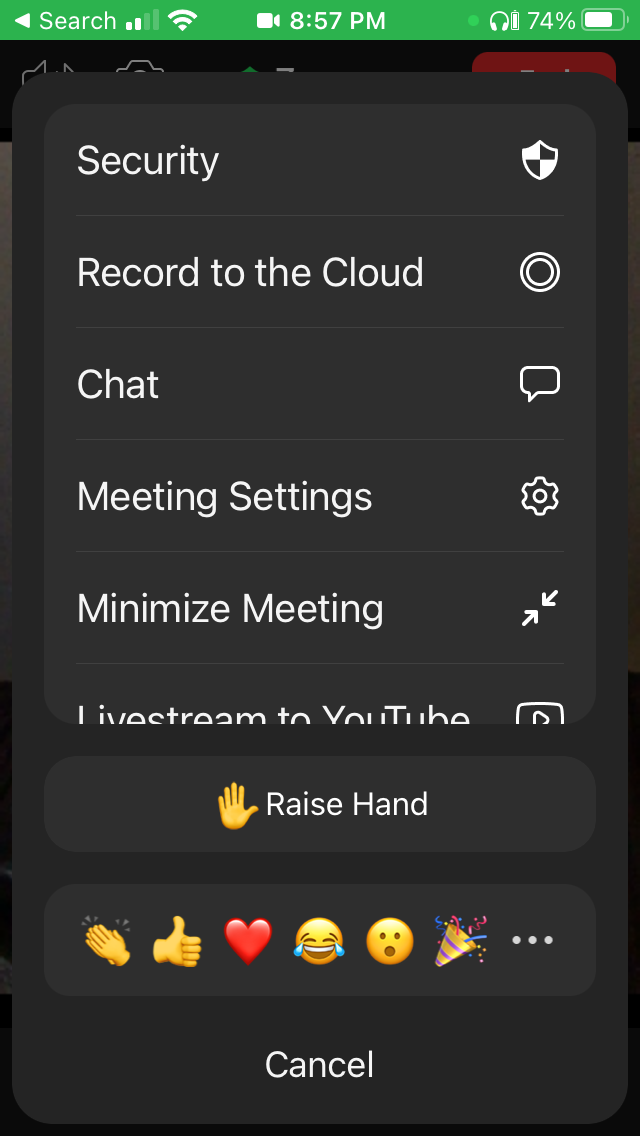 Protocol
Mobile
Stay muted and use chat to ask anything
Chat will be monitored and questions asked as we go along or at the end
There may be an opportunity to unmute at the end
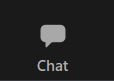 PC
Webinar Series
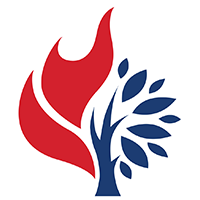 Today		Receiving & Receipting God’s Gifts 	Exploring Congregational Revenue
Thurs., Dec. 9		Sharing God’s Gifts	Examining Congregational Expenditures
Thurs., Jan. 13		Telling the Story	Reporting & Communicating Finances
Spread the word
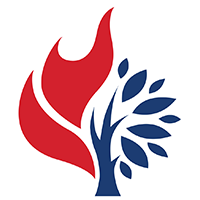 Recording & Slides & Notes will be available at

presbyterian.ca/
leadership-webinars

Share it around!
[Speaker Notes: Recordings will also be posted at https://presbyterian.ca/leadership-webinars/ for people to find and use in the future.]
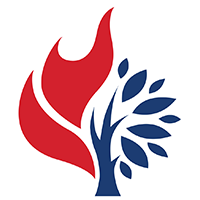 Receiving & ReceiptingGod’s Gifts Exploring Congregational Revenue
December 2021
Presenters
Karen Plater, Stewardship & Planned Giving
Maurice Mawhinney, Presbytery of West Toronto & PCC Finance Committee
Jim MacDonald, Stewardship & Planned Giving
Maggie Leung, Stewardship & Planned Giving
Oliver Ng, CFO, The PCC
[Speaker Notes: One of the benefits of a webinar is that you can pull in multiple people to present.  This really is a collaborative effort.]
Treasurer’s Handbook
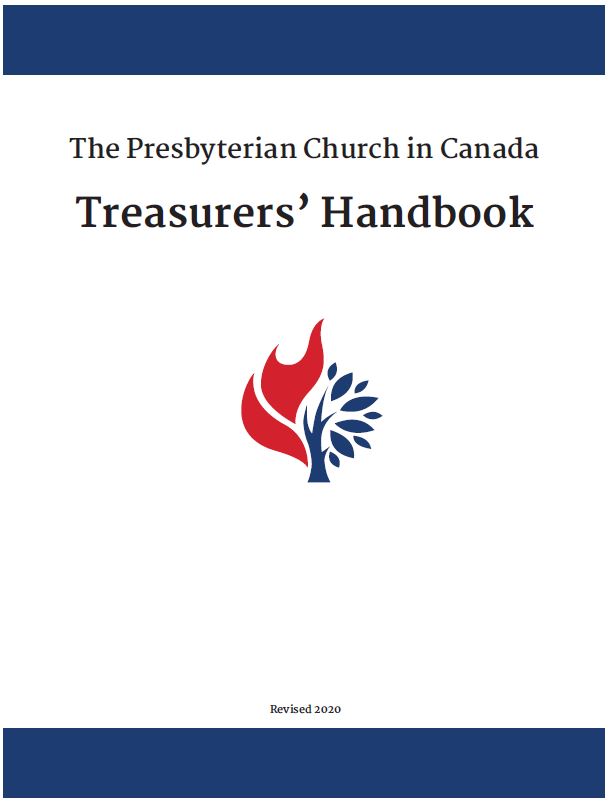 Download presbyterian.ca/resources/finance/
[Speaker Notes: Most of the information will be found in the Treasurer’s Handbook.]
Best Practices
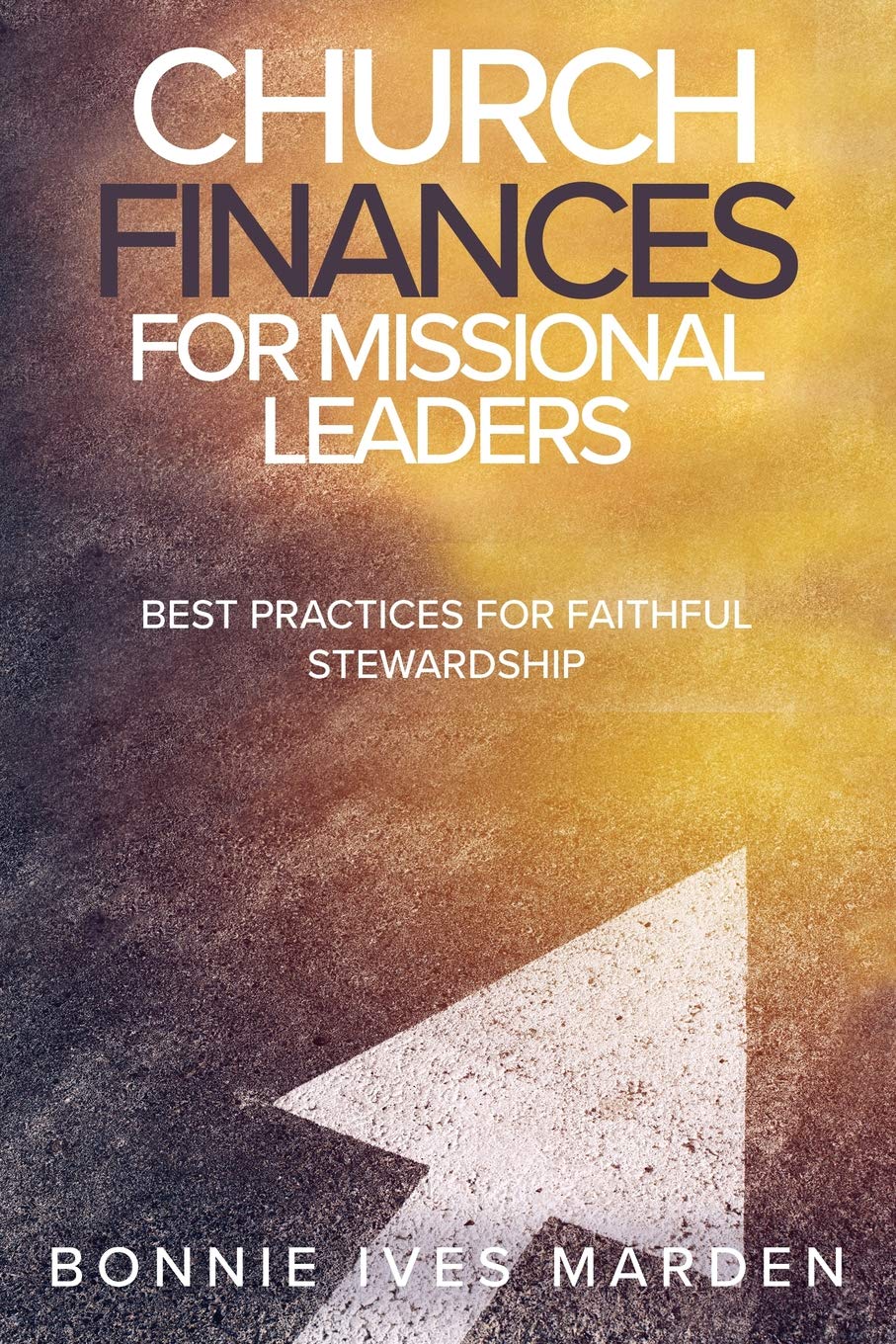 “Budget building and management work is sacred and will directly impact the morale and confidence of the whole community.”–	Bonnie Ives Marden
Available on Amazon.ca
[Speaker Notes: Bonnie Ives Marden’s book Church Finances for Mission Leaders does an excellent job of integrating both stewardship and money management and biblical principals.]
[Speaker Notes: If it’s not about giving to a budget – it’s about our lives.  Look at what we have been given, how we use those resources, and what we can give back. 

In the spirituality of fundraising – a great little book, simple read, Henri Nouwen sees encouraging giving as a ministry as a way we share the gifts God has given us.]
Reclaim Stewardship
Stewardship is not about giving to a church budget. 
It’s about responding to the call of God in our lives with all our gifts – time, treasure, talent.
[Speaker Notes: If we want to reclaim the biblical concept of stewardship – we need to reclaim it as a spiritual discipline. It isn’t just about finances – it’s about the way we live our lived.  Some of you may have heard this from me before – but really, I can’t say it enough.  

When your use of language about stewardship is centered on the need to raise sufficient funds to cover the bills—we can lose sight of what it means to be good stewards.  We think more about the total needed and “how much is my fair share?” – rather than, what has God given to me, how am I using it and what can I give back to God. 

Now some of you might be saying – BUT we need to pay the bills!!!  The thing is, especially if the only message someone hears about stewardship = giving $ - we loose the richness of stewardship and people can begin to think of the church as another fundraising agency looking for my money – rather than stewardship as a spiritual discipline that I am part of.]
Giving Money
Money is a symbol of life
Many examples of cash & non-cash gifts in the bible
How we give is important
[Speaker Notes: We can’t be stewards of God – whose very nature is giving - without giving resources away  - time, talent, treasurer. 
Giving is the act of sharing something of value. - 
Money is a symbol of our lives, and giving money is a big part of stewardship. 
Many examples of people giving money – to build the temple, to care for the stranger, 
And the bible shows us that giving can care for the poor, build people up, instill dignity, celebrate life.
   And it can also assert power differences, make people feel dependent, take advantage of people.
 As Christians, we want to give the way God gives:
          	 generously, abundantly, unconditional,
                    		Sharing love joy and faith,]
II Corinthians 9:7
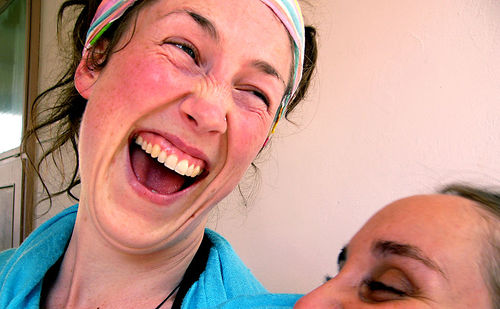 [Speaker Notes: Each of you must give as you have made up your mind, not reluctantly or under compulsion for God loves a cheerful giver. 

John McMullen, in his book Stewardship Unlimited, notes that when you ask people to give until it hurts, you quickly discover how low their pain threshold is!  

In reflecting on McMullen’s statement, Al Winn, a Presbyterian minister in the States, suggested that we shouldn’t ask people to give until it hurts; instead, we should ask them to give until it feels good.  Well, that is exactly what Paul was asking the first century Corinthians.  “Don’t give reluctantly or under compulsion,” he wrote, “for God loves a cheerful giver.”  In other words, Paul was urging the Corinthians to give until it felt good, because God loves a cheerful giver.  

The Greek word translated as “cheerful” his hilarus, from which we get the English word, “hilarious.”  Paul is saying that God loves hilarious givers – those who enjoy giving so much that they gleefully exclaim, “Yippee!  Let me do it again!”]
For if the eagerness is there, the gift is acceptable according to what one has – not according to what one does not have.
II Corinthians 8:12
[Speaker Notes: According to Paul, we are all rich, “rich enough to be generous.”  

Sadly, we often look at ourselves on the basis of what we don’t have. We tend to compare ourselves to others and then put ourselves down: “I don’t have a big house or a prestigious job.  I don’t have good looks or loads of talent or a 150 IQ.”  Yes, we look at ourselves on the basis of what we don’t have and feel like I did in the Five and Dime – like poor cousins of a rich uncle.  And in the process we convince ourselves that we have nothing worth giving.  But Paul tells us that that is the wrong way to look at ourselves.  We need to look at ourselves the way God himself looks at us.  And God looks at us on the basis of what we have to give, not on the basis of what we don’t have.  
 
When we begin to look at ourselves on the basis of what we have to give rather than what we don’t have, our inner dialogue begins to change from negative putdown to positive affirmation:  “I may not have a big house, but I do have the ability to fix up my house or apartment so it looks and feels like home for me and my family.  And I can welcome guests with warm hospitality so that they feel like they are at home when they come for a visit.”  
   
“I don’t have many friends, and I may not be the most popular person around; but I know how it feels to be left out, and I can reach out to others when they feel rejected and lonely.”  
 
“I don’t have oodles of talents, but I can fix things around the house.  Why, I can even fix my neighbor’s lawn mower when it breaks down!” I’ll never forget a funeral at which I officiated.  The chapel was packed with friends and neighbors of the deceased as they remembered the man fondly known as “Mr. Fix-It” in his neighborhood.]
Giving to Make a Difference
Donors don’t give their money TO your ministry

they give to God THROUGH your ministry to touch the lives of other people

Donors will give generously when they feel their money is making a difference
[Speaker Notes: Donors don’t give their money TO your ministry

they give to God THROUGH your ministry to touch the lives of other people

Donors will give generously when they feel their money is making a difference]
Charitable Registration,Purposes & Activities
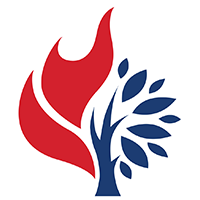 [Speaker Notes: Every congregation should have CRA registration number.  It is possible to loose this number, so it is important to stay on top of reporting and your processes.  We have had congregations loose their registration, which leaves them unable to issue receipts – and their donors usually aren’t very happy with that. . .]
KP
Charitable Purposes
relief of poverty
advancement of education
advancement of religion
certain other purposes
[Speaker Notes: Charitable purposes
To be a charitable organization, your purposes must fall within one or more of these categories:
relief of poverty
advancement of education – 
advancement of religion - Congregations fall in here
certain other purposes that benefit the community in a way the courts have said is charitable
This category includes various purposes that do not fall within the other categories but which the courts have recognized as charitable, such as:
relieving a condition or disability associated with old age, which includes providing facilities for the care and rehabilitation of the elderly
preventing and relieving sickness and disability, both physical and mental (for example, hospitals)
providing certain public amenities to benefit the community (for example, public recreation grounds)
providing counselling services for people in distress
operating an animal shelter
operating a volunteer fire department]
KP
Advancement of Religion
Defined as preaching and advancing the spiritual teachings of a religious faith, and maintaining the doctrines and spiritual observances on which those teachings are based
[Speaker Notes: Most congregational activities will fall neatly into this: worship, mission, Sunday School, care for the vulnerable, speaking for the voiceless, work for justice . . .]
KP
Charitable Activities
What you do to accomplish your charitable purposes
Worship
Maintaining a building for ministry 
Christian education
Mission & Outreach  
Care for vulnerable & seeking justice
[Speaker Notes: Charitable activities
Activities are your organization's programs or the things you do to accomplish your purposes. Charitable activities are activities carried out to fulfill a charitable purpose. Without a charitable purpose, your organization cannot have charitable activities.]
KP
How can we carry outCharitable Activities?
The Income Tax Act permits registered charities to operate in two ways

Carry out their own charitable activities

Give funds to qualified donees
KP
Gifting to other organizationsWhat is a Qualified Donee?
Registered charities
Municipalities, Provinces, Territories
United Nations & its agencies
Public Bodies Performing a function of government
Registered Universities outside of Canada
Canada, Registered Journalism Organizations
Low Cost Housing Organizations
National Art Service Organizations
Canadian Amateur Athletic Associations 
and more . . .
[Speaker Notes: Easier to answer the second one first.  This will be most common for congregations. You can send to qualified donees, if it fits with your charitable purpose. If you do, the demands of maintaining direction and control aren’t the same – they are implementing for you.  Most will be through Registered Charities – Food Bank, Shelter, Mission organizations, Refugee sponsorship groups

Reported in your T3010]
KP
Carrying out your ownCharitable Activities
A charity can carry on its own activities by 
using its staff/volunteers
OR
through an intermediary
When using an intermediary, the charity must maintain direction and control of its resources.
KP
Carrying out your own charitable activities Using an intermediary
You might:
Hire a company or private contractor
Enter into an agreement with a non-profit organization
Pool resources with another organization to complete a project
[Speaker Notes: A joint venture participant is an organization a charity works with to carry on a charitable activity. The charity and one or more joint venture participants pool their resources to accomplish an agreed-upon goal under the terms of a joint venture agreement.
A co-operative participant is an organization that works side-by-side with a charity to complete a charitable activity. The charity and the other organization(s) each take on responsibility for specific parts of the project only. This is different from a joint venture, where participants pool their resources and share responsibility for the project as a whole.]
KP
Maintaining Direction & Control using an intermediary
The church must make decisions and set parameters for the activities, on an ongoing basis 
the overall goals 
how it will be carried out
where the activity will happen
who will benefit 
when it will begin and end
KP
Maintaining Direction & Control using an intermediary
Written agreements
Ongoing communication & direction
Excellent record keeping with separate books 
Make periodic transfers of resources, based on demonstrated performance.
[Speaker Notes: The CRA recommends the following measures to maintain direction and control of activities through an intermediary everything needs to be “Complete, clear and detailed” – so they are pretty serious about that.  Check out their website for more ideas and complete instructions.]
KP
Maintaining Direction & Control Foreign Activities
“A charity can carry on its activities both inside and outside Canada. However, carrying on its activities outside Canada often presents significant challenges and requires substantial ongoing effort.
Before an organization begins carrying on activities outside Canada, the CRA recommends that it consider working with a charity or other qualified donee that has this type of experience.”
[Speaker Notes: The same requirements are for foreign activities – which isn’t easy to do – and why they recommend working through qualified donees.  Some congregations do successfully have direct partners; others have lost their CRA (or been threatened loss) because of this.]
Is it a Gift?
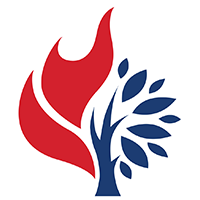 KP
Questions to ask
Was there a transfer of property?
 YES = receipt
Was the property given voluntarily? 
YES = receipt
Did donor relinquish control? 
YES = receipt
Did the donor receive an advantage?
YES= deduct value from receipt with some exceptions
[Speaker Notes: Was the gift made voluntarily? YES 
Was there a transfer of property? YES
Did donor relinquish control?  If YES – get a receipt – this is an interesting one, because they can designate it, but once they give it, it is given
Did the donor receive an advantage?]
KP
Is it property?
Cash
Includes debit, cheque, and credit card ,online payments
Non-cash gifts/ Gifts-in-Kind
Capital property (equipment, land, buildings, stocks, etc.)
Personal property (artwork, furniture, clothes, etc.)
Life insurance policy 
Charitable Gift Annuities
Ecological land*/Canadian cultural property*  
*special rules so not covered today
[Speaker Notes: We won’t look at Ecological Land or Canadian Cultural Property – but we will cover all the others today. First, we’ll start with Gifts-in-Kind]
KP
Was it given voluntarily?
If it was ordered by a court, then it isn’t voluntary. You’ll be notified if it is a court order.

There may be other circumstances . . .if you know of any, share in chat!
[Speaker Notes: This is easy to answer, first we’ll look at the whether it was voluntarily given. . .  and then we’ll explore what ‘property is’?]
KP
Designated Donations
Did the donor relinquish control?
Donors may give a general direction or choose a particular program.
They cannot choose a specific beneficiary. (Conduit)
Charity is allowed to reallocate within that program.
A registered charity cannot return a donor's gift if a project is oversubscribed – need broad designations
Did the donor relinquish control?
KP
How is it designated?
Internally designated (Emergency appeals, Special offerings, Capital campaigns)
Externally designated by donor (Must fit charitable purpose and be accepted by congregation. Can’t be directed to a specific person, family, or non-qualified donee.)
Did the donor relinquish control?
KP
Acting as a Conduit
Conduit = it’s the donor telling you what to do and doesn’t fit what the congregation wants

You want to help your neighbour or family member, so give through the church to get a tax receipt, but congregation has no connection with the person, no process to help identify need, and no program.
[Speaker Notes: For example, 

Your cousin has cancer, want to help them out, give $5000 to congregation for them to pass on. 

Vs. 

Your congregation is raising funds to support your cousin with cancer, identified by committee – type of thing they normally do.  If they raise too much $, they forward to another person with cancer.]
KP
Did the donor relinquish control?
Returning Gifts
Made by mistake
Ie.  $4000 online and meant to give $40 – obvious error
Determined the gift doesn’t fit your charitable purposes – return before receipted
[Speaker Notes: A registered charity can’t return gifts UNLESS – made by mistake, given before receipted (ideally before deposited)

Otherwise – if you need to change designated – you have to go to court.  If there is one original donor, you could go to them, to renegotiate terms – it’s a bit of a grey area because they have relinquished control when they gave the gift, but if they agree, it’s probably ok to reallocate.  Better to have re-allocation terms in an acceptance policy or gift agreement or when you advertise special funds.]
KP
Externally Designated GiftsGift Acceptance Policy
Once gift is receipted, you can’t change the purpose so having policies about what you will and won’t accept, and what happens if a fund is oversubscribed can help.
[Speaker Notes: So be sure your counters know not to deposit designated gifts until purpose is approved 

A few internally  designated funds can help people who want to direct donations.]
KP
Externally Designated Gifts Gift Agreements
Background
Purpose & Distribution (Be as broad as possible) 
Oversight and Reporting
Re-allocation clause
Amalgamation/Dissolution clause
Signatures of donors
Signatures of two Trustee Board reps
[Speaker Notes: Gift agreements can help with large gifts. 
The xx Presbyterian Church, xx, ON,
Xxxx Fund (ie Building Maintenance Fund)
 

Ask PCC if interested in samples.]
Did the donor relinquish control?
KP
Legacy & Endowment Funds
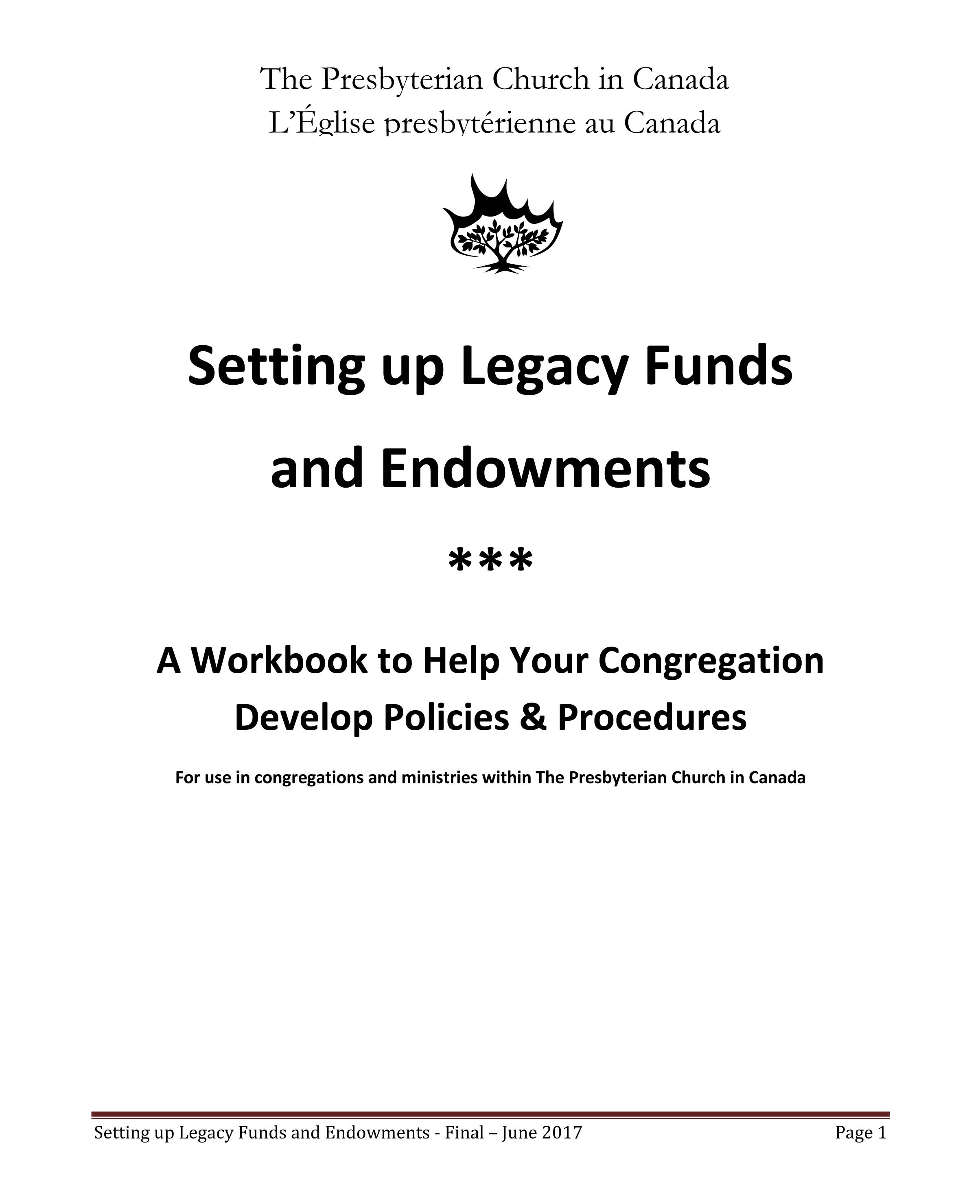 Setting up Legacy Funds & Endowments 
contains sample policies and procedures to help your congregation create funds to ensure they are a blessing for your congregation’s mission and ministry.
presbyterian.ca/resources/planned-giving-resources/
[Speaker Notes: Large legacy gifts can be a headache for congregations – if they are received and people don’t know what they will do with them.  Fighting over Bequests is the easiest way to guarantee there won’t be future bequests. 

Includes language you can cut and paste to customize one for your congregation.]
KP
Did the donor receive an advantage?
Advantages
Dinner or Performance at a fundraising event
Promotional item, like a water bottle or t-shirt
Use of property, like sanctuary for wedding

No advantage = Receipt for full amount
Advantage = Deducted from receipt amount (with some exceptions)
[Speaker Notes: Church is not a concert 
Congregational dinner – open to anyone, not an advantage . .]
Advantages & Gifts-in-KindDetermining Value of the Gift
Based on the Fair Market Value (FMV) of the advantage. 
Fair market value = The highest price in dollars that property would bring in an open and unrestricted market.
Willing buyer and a willing seller
Knowledgeable, informed, and prudent
Acting independently of each other

If FMV cannot be determined = No receipt
Tax Credits
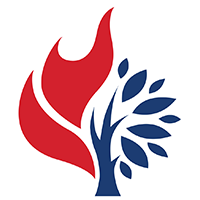 [Speaker Notes: A word on tax credits – because that’s why we pay attention to our charitable status, and it can help people to give more.]
Tax Credits
KP
Tax credit can reduce the donor’s tax bill by almost half of the gift’s value. 
Most don’t give to your congregation because of the tax credits, but tax credits can help them give more
[Speaker Notes: Government of Canada encourages giving.  

Most don’t give to your congregation because of the tax credits – they give because they believe in the mission – and they are giving to God , but tax credits can help people may give more than they think – so they are important]
Tax Creditsby Province
Alberta	50%
British Columbia	43%
Manitoba	46%
New Brunswick	47%
Newfoundland & Labrador	43%
Northwest Territories	43%
Nova Scotia	49%
Nunavut	40%
Ontario	40%
Prince Edward Island	45%
Quebec	53%
Saskatchewan	44%
Yukon	41%
Average = 45-46%
Sources: 
canadahelps.org/en/tax-time/
mackenzieinvestments.com 
charitable giving tax credit calculator
[Speaker Notes: Results do not include the 33% federal tax credit that is available to those with income over $200,000 (2016 $ equivalent). Information on this can be found on the CRA website.

The information is based on current marginal tax rates and is intended for illustration purposes only. The numbers may not capture all tax benefits available in provinces that have a surtax, and your marginal rate varies with your income – so it’s just to give you an idea. This information should not be relied upon or construed as legal or tax advice. Readers should consult with their advisors, lawyer and tax professionals for advice before employing any of these strategies.

https://www.canadahelps.org/en/tax-time/

https://www.mackenzieinvestments.com/en/services/mackenzie-charitable-giving-program/charitable-giving-tax-credit-calculator]
Tax Credits, 
in Life
KP
Tax Credits in Life
A person with taxable income of $100,000 donates $3,000.
Federal tax credit
$30 (15% on the first $200)
$812 (29% of $2,800)

     Provincial tax credit
$20 (10% on the first $200)
$588 (21% on the remaining $2,800)
$1,450 is their total tax credit. 
Cost to make donation: $3,000 - $1,450 = $1,550
[Speaker Notes: (A little less than 50% - 48% - for illustration purposes we have used 46% - CAGP suggests 45%)

Ranges from 40% in Ontario to almost 49% in AB

Cost to make the donation assumes that they are paying tax and can use the tax credit.]
Tax Credits 
in death
[Speaker Notes: Graduated Rate Estate: Terminal Tax return (100%) and Prior Year Tax return (100%) and Estate return (75%) 

It’s a great time to use credits to make it possible to give – doesn’t cost your heirs as much as you think.]
KP
Gift of Securities No Capital Gains Tax
When given as a gift-in-kind to charity, there is no tax paid on publicly traded securities. So it’s a great way to give more, for less, now or through your estate.
[Speaker Notes: Tax receipt we send will indicate the # of shares and their value on the day of the gift]
KP
Ways to Receive & Receipt
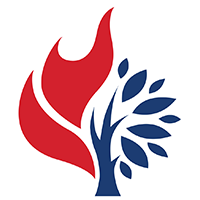 KP
Ways to Receive & Receipt: Cash Gifts
Includes debit, cheque, and credit card, online payments
KP 2a
MM
Ways to ReceiveOffering Plate
Cash
Cheques
Envelopes
MM
Offering Plate
Counted & recorded in church
Min. 2 counters (not related)
Take to deposit promptly
Exercise caution about time and location of the deposit and the safety of the depositor
[Speaker Notes: Many congregations use a night depository facility at their bank; the Sunday morning offering is deposited by the
counting team on their way home from Church.  However, with COVID, that has been adjusted for when people could go in]
MM
Depositing Offering
Bank account belonging to congregation
Separate accounts for operating fund and special funds recommended
On Jan 13 we’ll cover Recording & Reporting Offerings
[Speaker Notes: 7.3 BANKING
The Book of Forms requires that the bank accounts be identified as belonging to the
congregation, and that all funds received be deposited without delay. 

The Treasurer receives the duplicate deposit slip, which will be used in the monthly bank reconciliation. It is often desirable that a congregation maintain separate bank accounts for its Operating Fund, and any special funds, such as a Building Fund or any endowment funds.]
JM
Ways to ReceiveDigital Gifts
Pre-Authorized Remittance (PAR)
E-transfers
Online
Terminals
Apps
[Speaker Notes: In these times of distance worship, it’s a good idea to make sure your congregation is able to give using digital giving methods.  Let’s review each of these briefly, talking about]
Ways to ReceivePre-Authorized Remittance (PAR)
JM
Intentional, proportional, faithful
Costs the church only $0.50/donor each month with a max $45/month
Requires PAR contact person
Administered by UCC
working from home
temp. mailing address
[Speaker Notes: Most PCC churches are now set-up for Pre-Authorized Remittance. The United Church of Canada administers the program for the PCC, keeping costs low for churches.  It costs the church only $0.50/donor each month with a monthly maximum of $45/month for a congregation. A congregation can sign-up even if they have only one donor who wants to give in this way. 
To set up PAR for your congregation, you’ll need to assign someone to be the contact person.  The PAR contact person sends the completed PAR forms and void cheques with an explanatory letter to the PAR contact at the United Church of Canada.   There are instructions online or you can contact the Stewardship Department for help.
By the way, the United Church of Canada staff are working from home, so you don’t mail PAR documents to the address listed on the PAR form. Instead, you mail them to the PAR administrator’s home office using a special address you can find on our website.]
JM
Ways to ReceiveInterac® eTransfer Donations
Donor pays fees (if any) 
Not available from all banking institutions
Often requires active debit card
Caution
Request contact info for tax receipt
Funds must come from donor’s account
Official church email (not gmail/hotmail etc.)
More secure with auto-deposit
2 people manage process
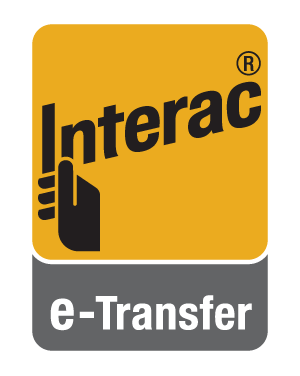 [Speaker Notes: Interac eTransfers are the most cost-effective way to receive donations
However, some credit unions are not part of the Interac network and some branches resist giving churches access to receiving eTransfers
Anecdotally, we’ve found that, in order to activate online banking, and thereby make it possible to receive eTransfers, many banks require the church to enable a debit card, usually with a minimum spending limit
The potential for problems of temptation with a debit card are such that a church should be cautious in setting this up
Ensure there is an electronic trail of the transfer of funds and email records for both the donor and the congregation.
Determine who is responsible for managing the e-Transfers. When the e- Transfer email is received, it can be forwarded to two people—perhaps the treasurer for deposit and the envelope steward to record the gift for receipt. Having two people involved helps safeguard the assets of the church and the reputation of those involved.
Use an official church email address to receive the gift rather than a personal email address. You might want to use or create a specific email address for gifts so that only the people who are responsible for receiving the gifts have access to it. Keep copies of the emails informing of the transfer in your financial files with other donation records.
Set up your account so that the e-Transfers are automatically deposited. This bypasses the Question & Answer password step (which can be insecure) and prevents someone from mistakenly depositing the funds into their personal bank account. When the donor is making the transfer, they will be informed that the e-Transfer money will be directly deposited.
Be sure to get the full name and address of the donor so that you can issue the charitable tax receipt. Remember that receipts must go to the person who sent the funds—so donors must send the funds from their own bank account.]
Ways to ReceiveOnline
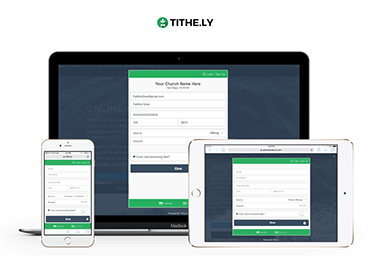 Donate button on website
Leads to form
Embedded or
On provider’s site
Available 24/7
Offers easy monthly giving
CanadaHelps.org and Tithe.ly
[Speaker Notes: Online donation forms on your website make it possible for people to give online, 24 hours a day and seven days a week.  It’s a good option for people who have moved away from your congregation, but still want to give, and most services offer easy monthly giving.  We once had a person who wanted to donate monthly to a former congregation. They had e-transfers but no donation form on their website.  Once they learned someone wanted to give that way – they were quick to adapt!     The donate button on your website leads to a form that is either embedded on your website, if you have the necessary security protections, or links to a proprietary form set-up for your church on the service’s website. Although there are a few more services out there, the Stewardship Department has found that either CanadaHelps.org or Tithe.ly seem to serve the majority of congregations, and I’ll explain the difference between them.]
JM
Online options
New from JIM
DONATE
CanadaHelps.org
Foundation
Church has a “profile”
CanadaHelps provides tax receipt 
Church receives funds from CanadaHelps
Donor is CanadaHelps’ donor
Tithe.ly
Payment system
Church has an account
Church provides tax receipt
Church receives funds from donor
Donor is church’s donor
[Speaker Notes: CanadaHelps.org is a foundation, so the donor is considered a donor of CanadaHelps.  CanadaHelps collects the donor information and issues the tax receipt and the church merely receives the funds. The donor has to give permission for their personal information to be shared with the congregation. (Most do – but the church needs to claim its account to learn who gave the funds.) Some smaller churches are happy that the tax receipting responsibilities are taken care of, knowing they can get the donor’s information to send a thank you note.  Others prefer to have more control over their donations. 

Tithe.ly is a payment system.  For churches, the experience is more like online banking.  With Tithe.ly, the “donate” button on your church website is a tool for your church to receive the funds.  The donor is the church’s donor and your church collects all the contact information and provides the tax receipt.]
JM
Online options
DONATE
CanadaHelps.org
No set-up fee
Will mail cheque
or set-up auto-deposit
4% per transaction
3.75% if claim profile
Monthly lower
Gift under $30, CanadaHelps fee is lower
Tithe.ly
No set-up fee
Must set-up auto-deposit
Need bank info to set-up
2.9% + 30¢/transaction
PCC discount: 2.75% + 30¢
Gift over $30, Tithe.ly fee is lower
Jim MacDonald will help you set-up
[Speaker Notes: Both services do not charge a set-up fee.  For single donations, CanadaHelps.org charges a fee of 4% per transaction but if your church claims its charity profile on CanadaHelps.org and sets-up a Customizable Donation Form (CDF), the fee is reduced to 3.75%.  (There are different rates for monthly donations.)
Tithe.ly charges 2.9% + 30¢ per transaction but PCC churches get a special rate of 2.75% + 30¢ per transaction for VISA/Mastercard and debit transactions; the fee for American Express is higher.
How do these fee structures compare? For a gift of less than $30, CanadaHelps.org's transaction fee is lower than Tithe.ly's fee.  For any gift over $30, Tithe.ly's fee is lower.  However, the difference in fees isn't that great.  The transaction fee for a $20 gift would be 75¢ for CanadaHelps.org and 85¢ for Tithe.ly.  The transaction fee for a gift of $100 would be $3.75 for CanadaHelps.org and $3.05 for Tithe.ly.  The more important difference is how the two organizations are structured.  I would say for larger churches, they would prefer to have more control and be able to provide comprehensive tax receipts for their donors.  However, for smaller churches, CanadaHelps.org makes things simple.]
Ways to ReceiveApps
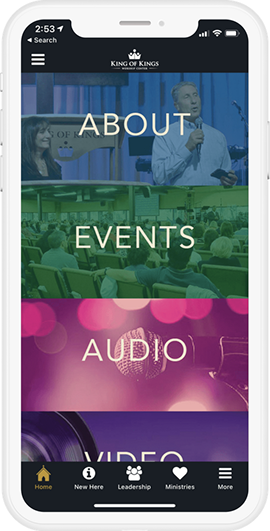 Some PCC churches use Tithe.ly app (addl. $)
Custom branding and layout
Mobile giving
Groups and chat
Newsfeed/push notifications
Sermon/podcast player
Can be a good communication tool but must be updated or users learn to ignore
[Speaker Notes: Tithe.ly and other church management systems offer the ability to create an app platform for your church.  If your church has or wants to attract a community of people who prefer to work with mobile devices, an app offers tools through an easy to install icon on their cellphone or tablet.   For instance, with the Tithe.ly app, in addition to giving a donation members can take interactive sermon notes, listen to messages on the go, access small group material, check the prayer list, engage with your real time church newsfeed, and more.  Because it’s more than just about giving, you need to have the rest of the church staff onboard.]
JM
Ways to ReceiveTerminals
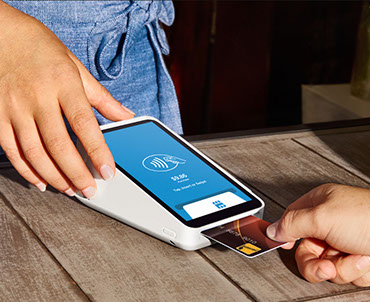 Fewer people carry cash (50%)
esp. during/after pandemic
Terminals costs about $300
Square (most economical)
Debit (Interac 10¢/trans. w/WiFi)
Credit Card (2.65%/trans.)
Manual input (3.4% + 15¢)
Can add donor list to device
Tap makes giving fast/safe
[Speaker Notes: Nowadays fewer people carry cash.  In a recent survey in the US, more than 50% of people said they carry cash only occasionally.  I’m sure this is equally true for Canada.  As a consequence, spontaneous in-person giving is made more difficult because people often make all their purchase with their card or mobile device.  A credit/debit card terminal is the answer.  There are three competitors in this space right now, Square, Stripe and Cloverflex and Square is the least expensive of the three.  Fees charged for debit card transactions are ten cents per transaction, if the terminal is connected to the web and the transaction can be verified in real time. Credit cards cost more, as you can see, but the ability to tap makes these devices infinitely easier than setting-up a computer with a copy of your online giving form and expecting people to fill all that out in the narthex of the church.  These devices can store your entire membership list, so an usher can quickly select the donor’s name from the list and the donor can tap to give rapidly.  The process is still a little too slow for giving during the offering, but it’s rapid enough to be considered painless and convenient by the donor.]
JM
Donation Tracking
12% use manual systems to track donations. 
26% use Excel
Powerchurch 11% (CMS customizable for Canadians, no payroll)
Coopersoft 14% (smaller churches - Canadian)
Offering Helper (small company, users like)
Other Church management systems (Donarius, Churchwatch, Servant Keeper, Realm, Breeze)
Dedicated donation tracking
Most will issue tax receipts and generate reports
[Speaker Notes: Dedicated Donation tracking software can help congregations track donations and communicate with donors. 
Most of these tools will issue tax receipts and generate reports. 
Some offer additional features that help manage every aspect of church life including 
membership data, 
children’s check-in, 
event management, 
small-group management, 
volunteer scheduling and management, 
along with automated workflows and dashboards to measure and summarize it all.  
This level of software serves little purpose without many parishioners and volunteers to manage. As such, it is designed to serve quite large churches and comes with commensurate costs.]
JM
Receipt Basics
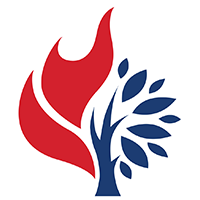 [Speaker Notes: Jim: I’ll hand over to Karen to talk about Receipt Basics]
KP
Receipt Basics
Only registered charities or qualified donees can issue receipts.
Donors cannot claim a tax credit without a receipt. 

Issue by end of February or earlier!
[Speaker Notes: Be sure to maintain your charitable registration!

Last week – it’s not the law that it be the end of Feb – and may be circumstances that you can’t, but it’s a best practice.]
KP
What should it look like?
Design & format is up to the  congregation but it must include the following info prescribed by law:
[Speaker Notes: Notes:
A receipt cannot be made out to anyone other than the person who gave the cash/property
i.e. someone gives $20 to the church and asks that the receipt be made out in someone else’s name - NO

Receipt must have donor’s address
if you don’t have the address you cannot issue the receipt – if it’s an individual, it should be their home address, a business could be a business address

Receipt format is left to the discretion of the congregation, but must contain specific information prescribed by law]
KP
Receipts Must Contain1. Charity & CRA DetailsStatic Elements
Statement: Official receipt for income tax purposes
Name and address of charity 
Charitable registration number
Serial number of receipt
Place or locality where the receipt was issued
Signature of an individual authorized by the charity
Name and Website address of CRA
www.canada.ca/charities-giving
[Speaker Notes: All official receipts must contain: (Part I)– this is the information that doesn’t change!
A statement that it is an official receipt for income tax purposes
Name and address of the charity 
Charity’s registration number
Serial number of the receipt
Place or locality where the receipt was issued
Day or year donation was received
Day on which the receipt was issued if it differs from day of donation]
KP
Receipts Must Contain2. Donation DetailsVariable Elements
Date gift received
Consolidated (year) vs. One-per-gift (dd/mm/yr)
Day on which the receipt issued (dd/mm/yr)
Full name and address of donor
Amount of gift
Eligible amount of gift
Value and description of any advantage
[Speaker Notes: 2019 Receipts (Cont’d.)

All official receipts must contain: (part II)
Full name, including middle initial, and address of the donor
Amount of the gift
Value and description of any advantage received by the donor
Eligible amount of the gift – different if there is an advantage
Signature of an individual authorized by the charity
Name and Website address of the Canada Revenue Agency – www.Canada.ca/en/services/taxes/charities]
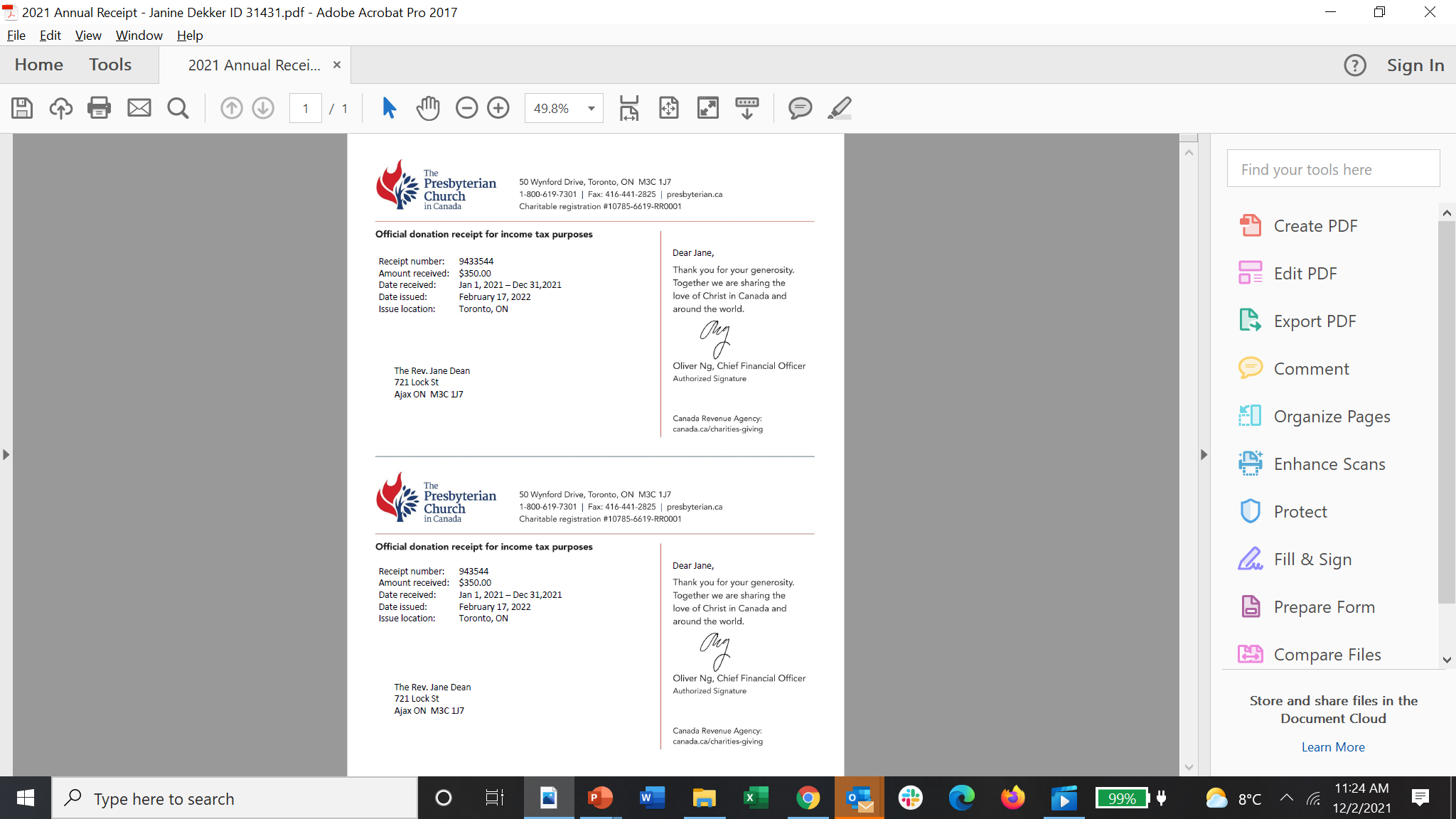 Annual Consolidated Receipt Sample
[Speaker Notes: This is what the PCC Receipt looks like.  We do two copies on one page.  It can be folded so the name and address can be seen in a window envelope.  A brief thank you.  When designing – don’t need a whole lot more.  On the right and top ,static properties, in the center/bottom are the variable elements. This is for the annual consolidated receipt.  Let’s look at the elements closer.]
Annual Consolidated Receipt Sample
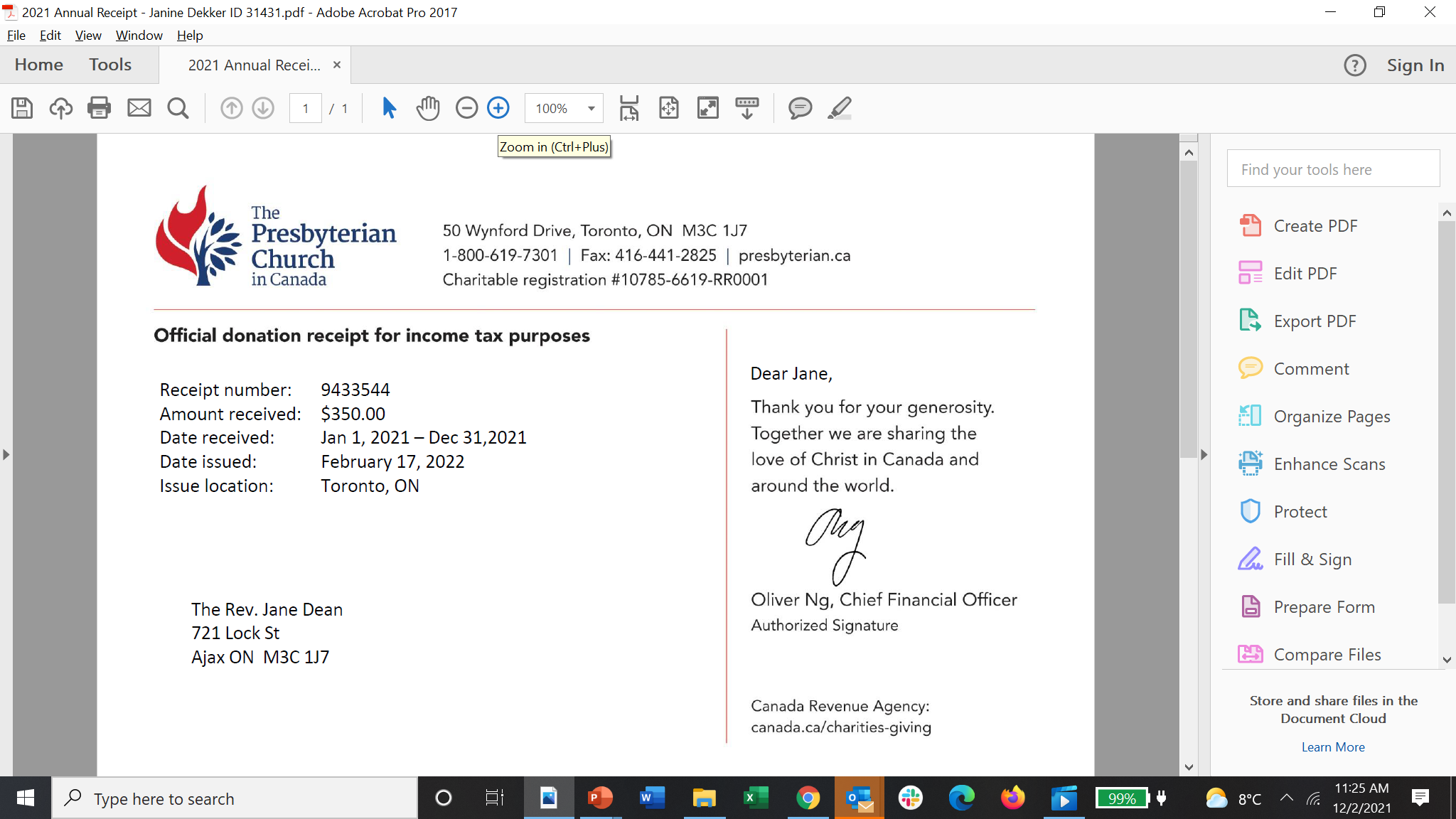 [Speaker Notes: No fund details, everything is included – date range.  Should be all the financial gifts, if this is how you are doing them.   If you are doing one-off, online donation receipts, separate from envelopes, be specific: online gifts  vs. envelope gifts. 

We don’t want duplicated receipts.]
One-Receipt-per-Gift Sample
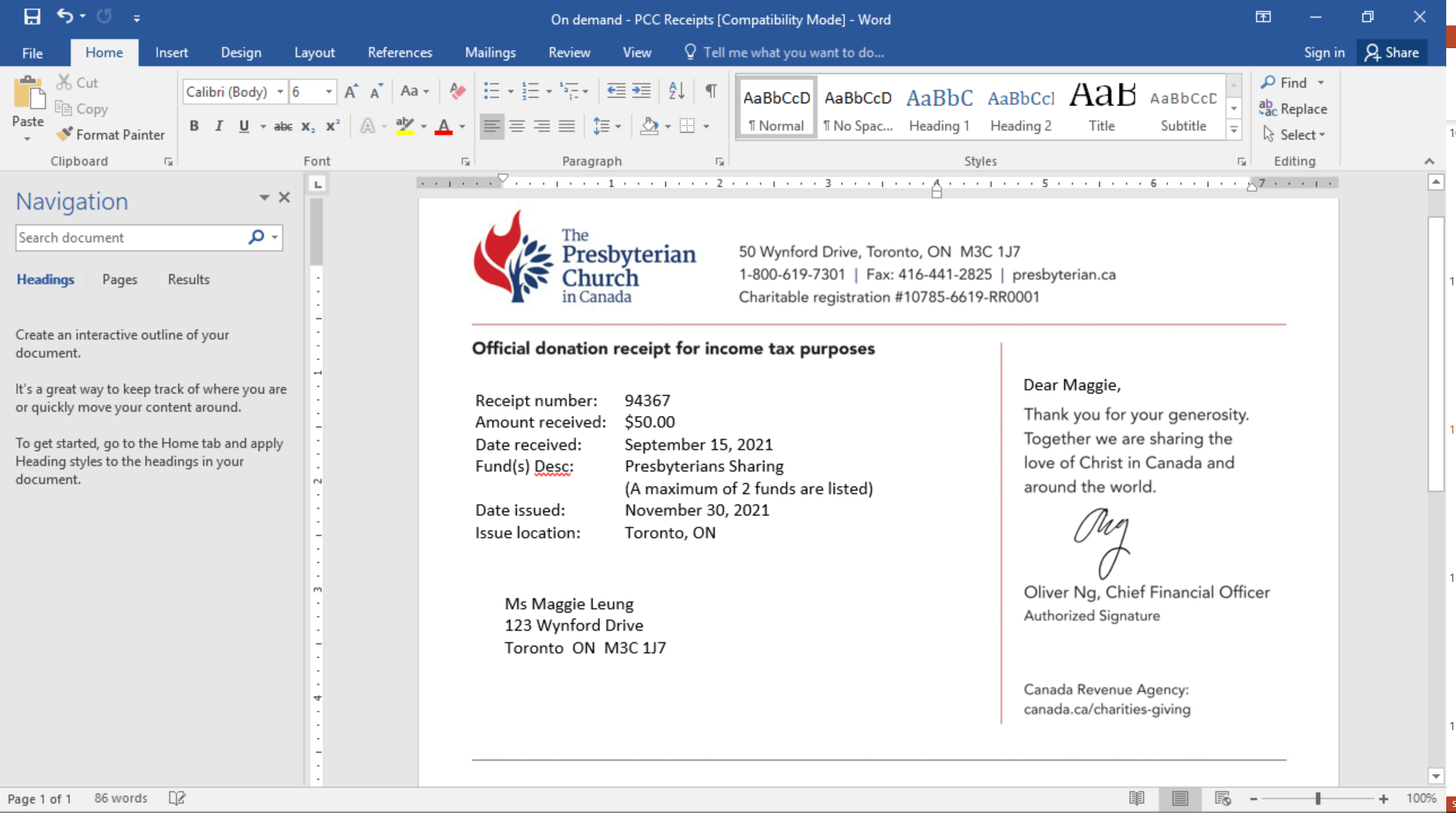 [Speaker Notes: On the one receipt per gift we include a fund description (note that we only have room to include 2 funds) 

It has a specific date listed and issued.   

Everything else is very similar to annual consolidated receipt.]
KP
Remember
Details of person/business who gave cash/property
Someone else’s name?  No!
Must have donor’s resident address
No address = no receipt
[Speaker Notes: Notes:
A receipt cannot be made out to anyone other than the person who gave the cash/property
i.e. someone gives $20 to the church and asks that the receipt be made out in someone else’s name - NO

Receipt must have donor’s address
if you don’t have the address you cannot issue the receipt – if it’s an individual, it should be their home address, a business could be a business address]
KP
AdvantagesSplit Receipting
$10 donation - $2 water bottle (advantage) = $8 receipt
[Speaker Notes: Church is not a concert 
Congregational dinner – open to anyone, not an advantage . .]
Receipt Sample with an Advantage
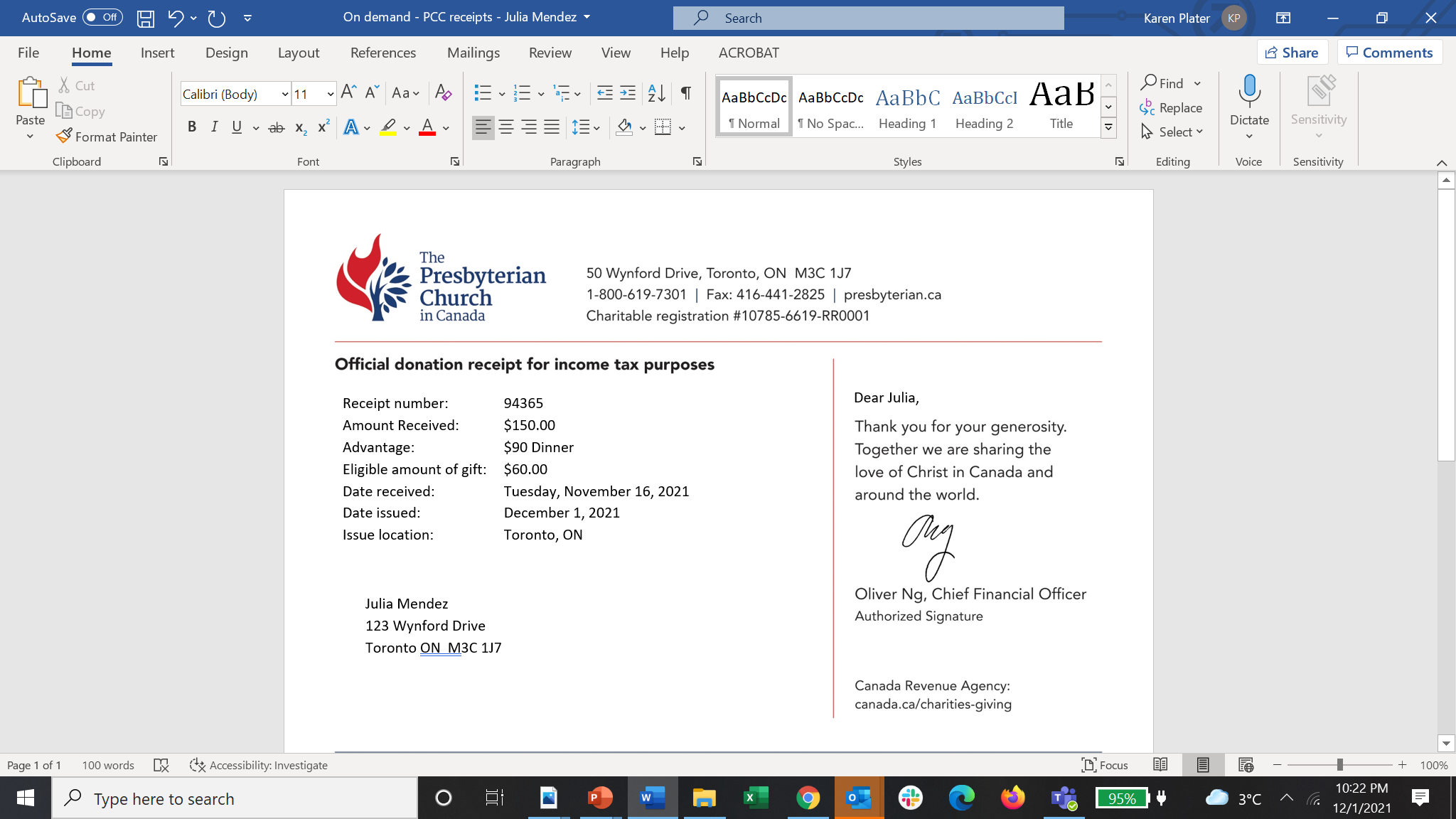 KP
AdvantagesIntention to Give Threshold
The value of the advantage received has to be less than 80% of the gift. 	 	 	

Example
$100 donation + $90 dinner (advantage) = no receipt
$150 donation + $90 dinner (advantage) = $60 receipt from charity (because dinner is 60% of the gift)
[Speaker Notes: .]
KP
AdvantageDe minimis rule
If the advantage does not exceed either $75 or 10% of the gift (whichever is less), then the advantage is not deducted from the value of the gift.

Does not apply to:
Cash or near-cash equivalents
Core element of a fundraising event
[Speaker Notes: Church is not a concert 
Congregational dinner – open to anyone, not an advantage . .]
KP
AdvantageDe minimis rule examples
A donor gifts $200 to your congregation
You give the donor a t-shirt worth $15
The t-shirt is worth less than 10% of the $200 gift
Issue a receipt for the full $200.
A donor gifts $50 to your congregation
You give the donor a cross keychain valued at $10
Keychain is more than 10% of the value of the gift
Issue a receipt for $40.
KP
AdvantageDe minimis rule examples
A donor gifts $2000 to your congregation
You give the donor a wine bottle valued at $100
Wine is less than 10% of the gift but, it is greater than $75
Issue a receipt for $1900.
KP
Ways to Receive & Receipt: Non-Cash Gifts
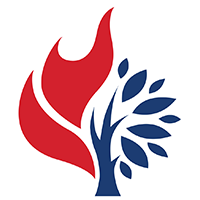 KP
Gifts-in-Kind: Determining the Fair Market Value (FMV)
Property under $1,000
Competent person with sufficient knowledge can determine FMV.  (Can be connected to charity.)

Property over $1,000
Professional appraiser not connected to the charity or donor should determine FMV.
KP
Gifts-in-Kind: Deemed Fair Market Value (FMV)
The deemed FMV = the cost to acquire the gift. It must be used when:
The donor acquired the gift less than three years before donating it; OR
The donor initially acquired the gift as part of a tax shelter arrangement; OR
The donor acquired the gift less than 10 years before donating it, with one of the main purposes being to give the property to a qualified donee.

The gift’s FMV OR Donor’s cost to acquire the gift – whichever is less.
[Speaker Notes: No speculation/income earned without paying tax.  Buy communion tokens for $50 on e-bay and then donate them to the museum, valued at $5000.]
KP
Gifts-in-Kind (Deemed Fair Market Value)
Example
A donor buys a communion tokens for $50 on e-bay and then six months later donates the work to the Presbyterian Church Heritage Center.
The tokens are appraised at $5,000;
The registered charity would issue the donor an official donation receipt for $50.
[Speaker Notes: If they were inherited, or in family for a long time, no problem. 

If they were bought for the purpose of making a donation, need to keep for 10 years. 

Have to ask the donor as part of your due diligence.  It’s up to the donor to be honest.]
KP
Can I donate a service?
No, service is not property
Exceptions
Gifted materials (which are property); and/or 
Service provider voluntarily returns a payment as a gift. 

6
KP
Donation of Services Example
Joseph’s Carpentry Inc. donates shelves for the church library
Building materials 		$200
Labour 				$300
Total cost				$500
Option 1 Receipt: $200 for building materials
OR
Option 2 Receipt: Pay invoice,  Joe writes a cheque for $500 and receives receipt for $500, Joe reports $500 income.  This creates a paper trail and he pays tax. (can’t just endorse cheque)
[Speaker Notes: Can’t just endorse the cheque – needs to deposit it.]
KP
Gift certificates / gift cards
If donated directly by the store (the issuer):
Receipt can only be issued when the gift certificate is redeemed.

If donated by a 3rd party:
Receipt can be issued immediately.
[Speaker Notes: = someone buys a gift certificate and gives it to the congregation  (store has the income)   vs. a store gives the gift certificate (they don’t have the income yet, because no one gave them cash.]
KP
Gift-in-Kind Receipts
Brief description of property transferred to congregation
Name and address of appraiser 
Fair market value of property
[Speaker Notes: For non-cash gifts (gifts in kind), the receipts must included these additional items:
Brief description of the property transferred to the congregation
Name and address of the appraiser (if it was appraised)
Deemed fair market value of the property in place of the amount of gift above]
Gift-in-Kind Receipt Sample
KP
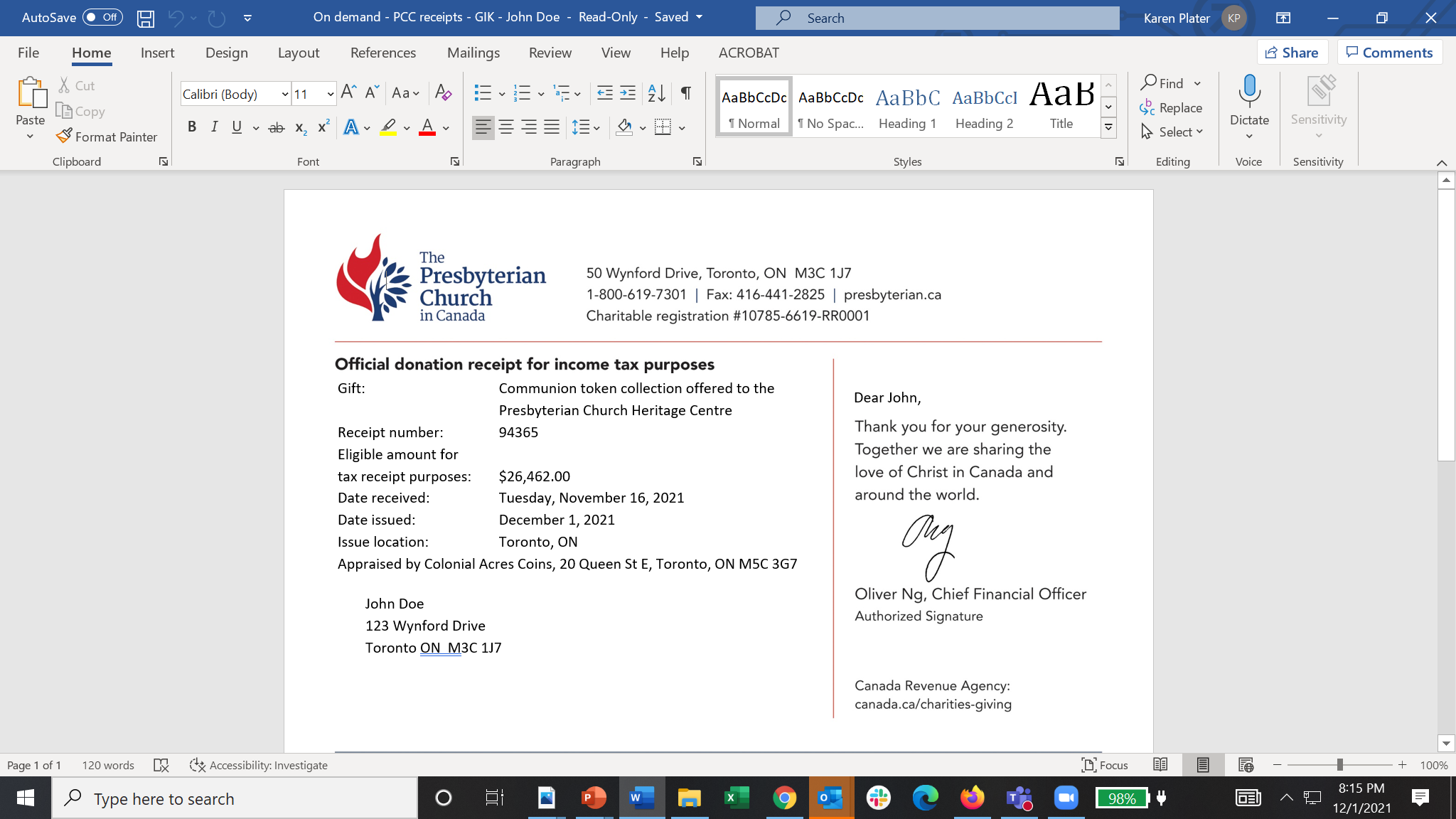 KP 2a
KP
Ways to ReceiveLegacy & Planned Gifts
Securities
Annuities
Insurance
Bequests
Gifts of Residual Interest
Charitable Remainder Trusts
[Speaker Notes: Planned Gifts – because they require planning
Legacy Gifts – because they tend to be given from savings to support future ministry of the church 

Jim and Maggie are going to present these:]
ML
Ways to ReceiveSecurities
Selling appreciated publicly traded securities on a recognized stock exchange –capital gain is taxable to donor unless given directly to a charity.
[Speaker Notes: Some congregations have stock broker working with them, feel free to use your stock broker. 

In any case, PCC is able to process stock donations for your congregation. 

Canada Revenue Agency accepts the closing bid price of the share on the date it is received as the fair market value of the shares. It can also accept the midpoint between the high and the low trading prices for the day if that is a better indicator of fair market value on normal and active market trading. A charity may wish to get professional advice to determine the value of shares that are not publicly traded.]
ML
Securities Example
Donates shares 		as a gift-in-kind
		$50,000
		$30,000
		          $0
		$50,000
		$23,000
		$27,000

Giving securities as a gift-in-kind costs less to give more!
$50,000 securities to give, original cost $20,000. Donor’s marginal tax rate is 46%.
	          Sells shares 	 	donates proceeds	
1. Value of shares	$50,000	
2. Capital gain 	$30,000	
3. Capital gain tax (#2 x 50% x 46%)	  $6,900	
4. Value of gift and tax receipt (#1 - #3)	$43,100	
5. Income tax credit (#4 x 46%)	$19,826	
6. Cost to make the gift (#1 - #5)	$30,174
[Speaker Notes: If the person sells the $50,000, reserves the $ to pay the tax and then makes the gift, the gift will only be $43,100.  Their tax credit is less . . .so the cost to make the gift is more.  

However, if they donate the $50,000 as a gift-in-kind, they don’t have to pay the capital gains tax, and so the gift is MORE and their tax credit is more, so it actually costs them less to give more to the congregation.  It’s a little mind boggling.]
ML
Ways to ReceiveSecurities Donation at PCC
PCC accepts gifts of securities for any congregation or ministry (Presbyterians Sharing, PWS&D, Indigenous ministries etc.)
Donor
Completes Gift of Publicly Traded Securities form
Send completed form to broker and national office 
PCC broker
Sells stock shortly after received.
PCC national office
PCC issues charitable tax receipt to donor based on closing market value the day the PCC broker receives the stock 
Stock sales proceeds less PCC broker fees go to beneficiaries
[Speaker Notes: Stock price fluctuates, sold amount may be different from the time the stock is received by PCC broker.]
Gift of Securities Receipt Sample
ML
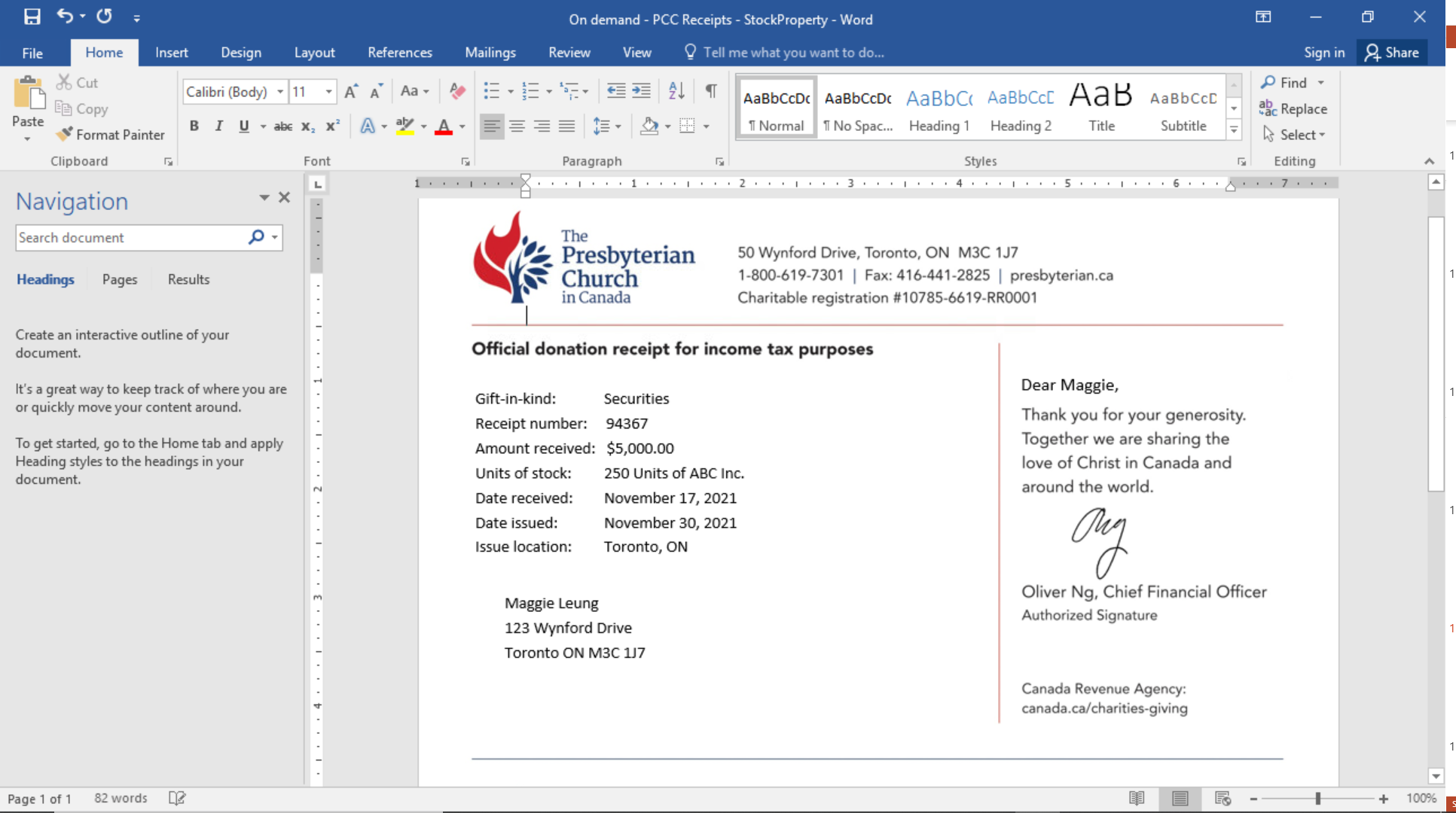 [Speaker Notes: The receipt needs to include the units of stock and the value of the stock received  - because they will use it to not pay their capital gains taxes.]
ML
Ways to ReceiveAnnuities
Charitable Gift Annuities
Irrevocable gift made to any PCC  congregation or ministry, and in return, the donor gets guaranteed stable income for life
Single or Joint (spouse or sibling)
One-time charitable tax receipt for min. of 20% of total annuity (% increase with age, when acquired and size of gift)
[Speaker Notes: Ideal planned giving vehicle for people 60 or older who would like to leave a gift to the church after they die, but also need to receive a steady income during their lifetime.

Self-insured annuity by PCC. 

PCC is a member of the Canadian Charitable Annuity Association – works with its members to set standards, self monitors the ethical and technical aspects of charitable gift annuities.]
ML
Ways to ReceiveAnnuities
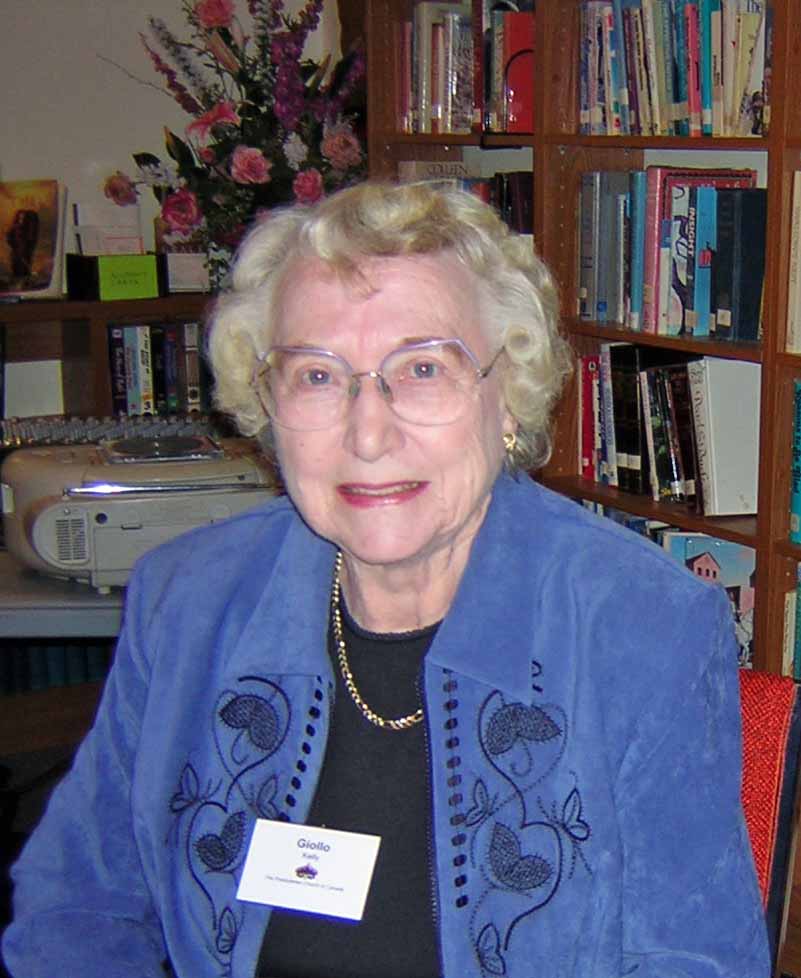 Giollo Kelly bought a gift annuity: $10,000 for PCBC in 1994
When she died fifteen years later, she had received nearly $11,000 in total payments (87% tax-free)
Left a legacy of nearly $7,500 for PCBC
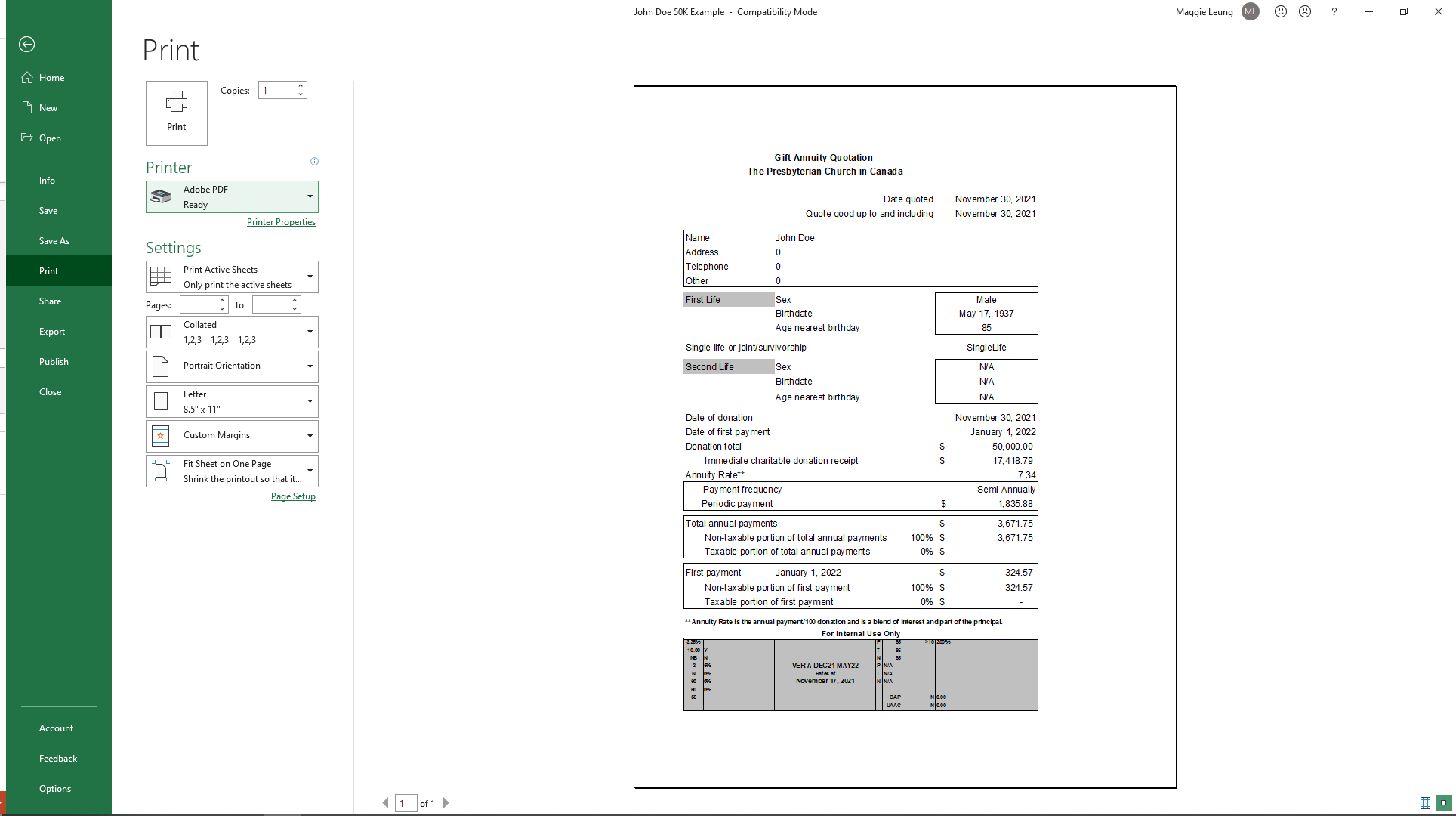 Ways to ReceiveCharitable Gift Annuity
Age 60 or older Minimum $10,000 
Annuity Rate based on bond yield rates (update weekly)
Choice of payment frequency
Tax free and taxable payment portions
Provided by PCC to benefit any congregation or ministry
[Speaker Notes: Donors who are interested in getting a Charitable Gift Annuity can contact Maggie.

Start by collecting the donor’s information, esp. date of birth, and the amount they wish to donate, then we will run an annuity quote. 

The quote forms the foundation of the terms on the Charitable Gift Annuity
Amount donated, receipted amount 
Annuity rate (rate at which the annuity will pay out – it doesn’t change once set) 
Annuity payment amount and frequency
Tax free and taxable payment portions

The donor is guaranteed the payment amount and frequency for life. When the donor dies, the money remaining in their annuity account will be sent to the designated beneficiaries (congregation or ministry).

The PCC provides them to benefit any Presbyterian congregation or ministry.]
JM
Ways to ReceiveInsurance – 4 Ways to Give
Paid-up Policy
Transfer ownership to charity
Immediate tax receipt 
portion of cash value
or, if continue to make payments (not to estate)
Named Beneficiary
Revocable
Tax receipt to estate
[Speaker Notes: A donor can transfer the ownership of an existing policy. The church will issue you an immediate tax receipt for a portion of the policy’s cash surrender value, if any. If you continue to pay annual premiums after transferring the policy, the church will issue regular tax receipts (and no tax receipt will be issued to your estate). Use the receipt for this year’s income tax return (up to 75% o your net income) and carry forward any unused portion for up to five years. (Note: there may be a tax liability when you transfer ownership of the policy to the church.)
If you already have a policy, you can change the beneficiary to The Presbyterian Church in Canada or your congregation. Because this is a revocable gift, we are unable to issue you an immediate tax receipt, but your estate will be issued a receipt for the entire amount of the life insurance policy in the year the gift is received. This receipt can be used on your final tax return (up to 100% of your net income, with unused credits applicable up to 100% of your net income for the previous year).]
JM
Ways to ReceiveInsurance – 4 Ways to Give
New Policy
Church as owner and beneficiary
Tax receipt for payments (not to estate)
Combined Gift
E.g., use annuity payments to pay insurance premiums
Legacy to church or  Inheritance for heirs
[Speaker Notes: You can purchase a new policy with the church as owner and beneficiary. The church will then issue a tax receipt for the annual premiums you pay after transferring the policy. In this case, no tax receipt will be issued to your estate because you benefit from the tax relief during your life. This is a creative way for those who are younger and may not have substantial assets to leave a significant legacy to the church.
Combine life insurance with another planned giving vehicle. For example, you could use the extra income you receive from a charitable gift annuity to purchase a life insurance policy. You could use this insurance to increase your legacy to the church or to provide a substantial inheritance for your heirs.]
JM
Insurance Sample
*Assumes a combined provincial and federal charitable tax credit of 46 percent (after the first $200 in charitable givings. Note: Provincial tax credit rates differ).
[Speaker Notes: Ms. Lee, aged 45, wanted her congregation to receive a significant gift to help replace her annual givings to the church after she dies. However, she needed to keep her current capital assets intact. Ms. Lee learned that she could get a “term‐to‐100” life insurance policy of $150,000 that is guaranteed to be paid in 10 years. 
As a non‐smoker, her policy will cost about $3,000 per year.
However, because of the charitable donation receipts she received, Ms. Lee was able to provide a substantial future gift of $150,000 for her church for a net after‐tax cost of only $16,200.]
Insurance Receipt Sample
JM
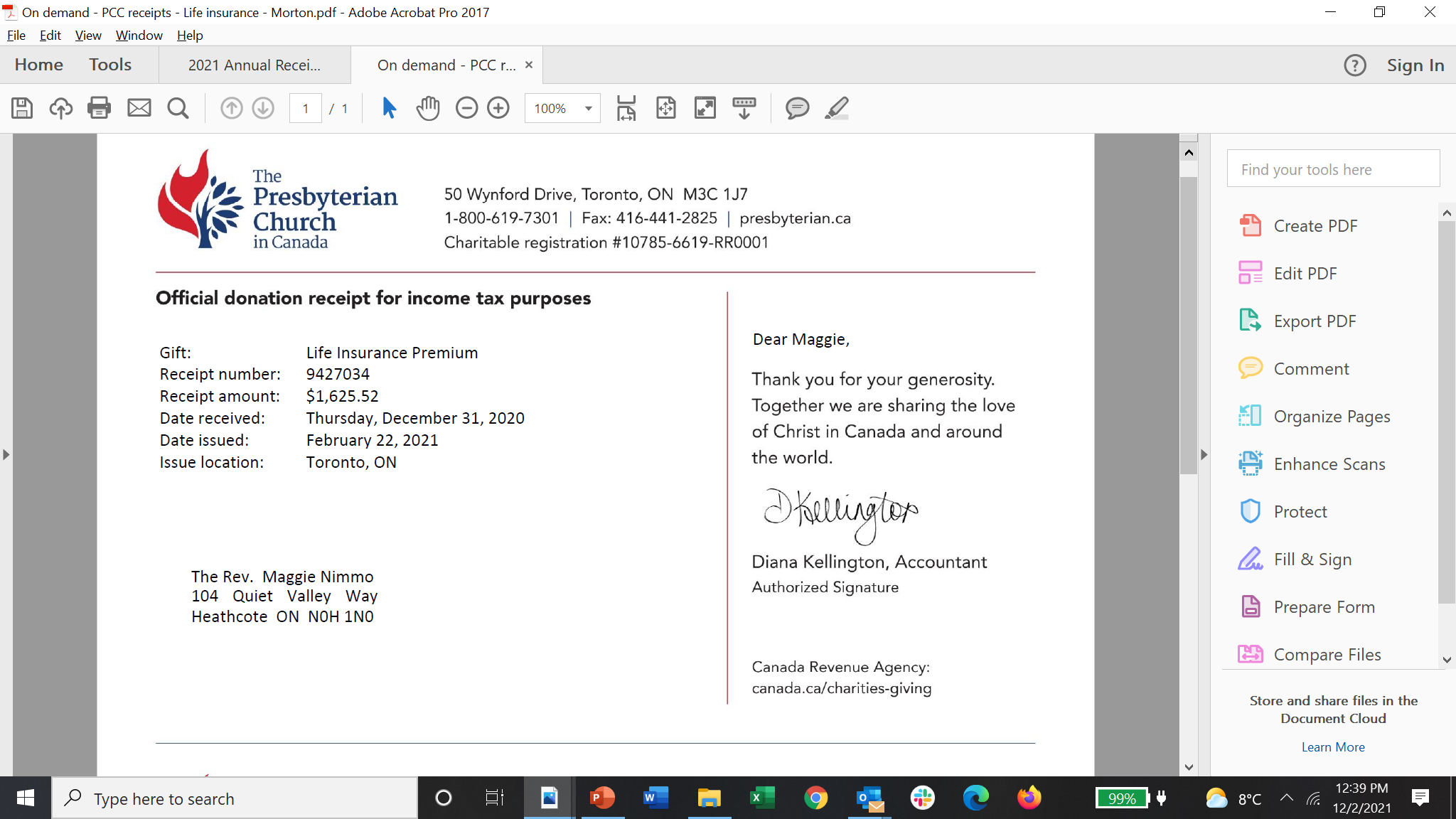 [Speaker Notes: Indicates that it is an insurance premium, and the value of the premium.]
JM
Legacy    (Major or Bequests)
Optimal is no designations, restrictions or conditions from estate or donor
Have a legacy fund you can promote
[Speaker Notes: Best Kind - No designations, no restrictions and no conditions from estate or donor – the congregation decides how it is spent
Gifts or estates with conditions -- look before you leap. ALSO don’t deposit the cheque or accept the money until you can say yes to the conditions
Bequests from estates or gifts from third parties with conditions once accepted cannot be changed!!

If you want to avoid too many designations, then create one or two internally restricted funds and encourage people to give to them (don’t have too many). Conditions or restrictions set up internally can be changed by the originating and approving body – include it in the policy and let people know under what circumstances they can be changed.]
JM
Ways to ReceiveBequests
General Bequest directs that the church will receive a designated sum. 
Percentage Bequest states that the church will receive a predetermined percentage of your estate (e.g. 10%).
Specific Bequest directs that the church will receive a speciﬁc piece of property such as a piece of real estate, the stock from a speciﬁc company or some other speciﬁed property.
[Speaker Notes: General Bequest directs that the church will receive a designated sum. You may prefer this arrangement because it is considered a primary charge against your estate, which means it will most likely be fulﬁlled. However it might be hard to decide how much you can leave, not knowing your circumstances at the time of death.
Percentage Bequest states that the church will receive a predetermined percentage of your estate (e.g. 10%). The advantage of  is that it keeps your gift in line with the value of your assets as they change.

Specific Bequest directs that the church will receive a speciﬁc piece of property such as a piece of real estate, the stock from a speciﬁc company or some other speciﬁed property. Caution: A speciﬁc bequest can be satisﬁed only with the property designated. If that property has been removed from the estate, the church would receive nothing in its place.]
JM
Ways to ReceiveBequests
Residual Bequest designates that the church to receive all or a portion of whatever remains in your estate after beneﬁciaries, debts and administrative fees have been paid. 
Contingent Bequest is “contingent” on some event. It might make a primary bequest for a spouse or child, with the contingency that if that relative should predecease the donor, the bequest would pass to the church instead.
[Speaker Notes: Residual Bequest designates that the church receive all or a portion of whatever remains in your estate after all named beneﬁciaries, debts and administrative fees for settling the estate have been paid. The advantage of a residual bequest is that your charitable intentions will not jeopardize the amount you want to bequeath to your primary heirs and beneﬁciaries. The disadvantage is that there may be nothing left over to fulﬁll your charitable goals.

Contingent Bequest As the name implies, this bequest is “contingent” on some event. Usually, you might make a primary bequest for a relative (e.g. a spouse or child), with the contingency that if that relative should predecease you, the bequest would pass to the church instead.]
JM
Ways to ReceiveBequests
Remember gift acceptance policy before receiving/receipting

Suggested wording for bequests: 
presbyterian.ca/plannedgiving/ways-of-giving-estate-planning/
[Speaker Notes: There is specific wording for congregational bequests, esp with regards to amalgamation and dissolution of congregations and how designation might be re-allocated if need, which can be found online at presbyterian.ca]
Bequest Receipt Sample
JM
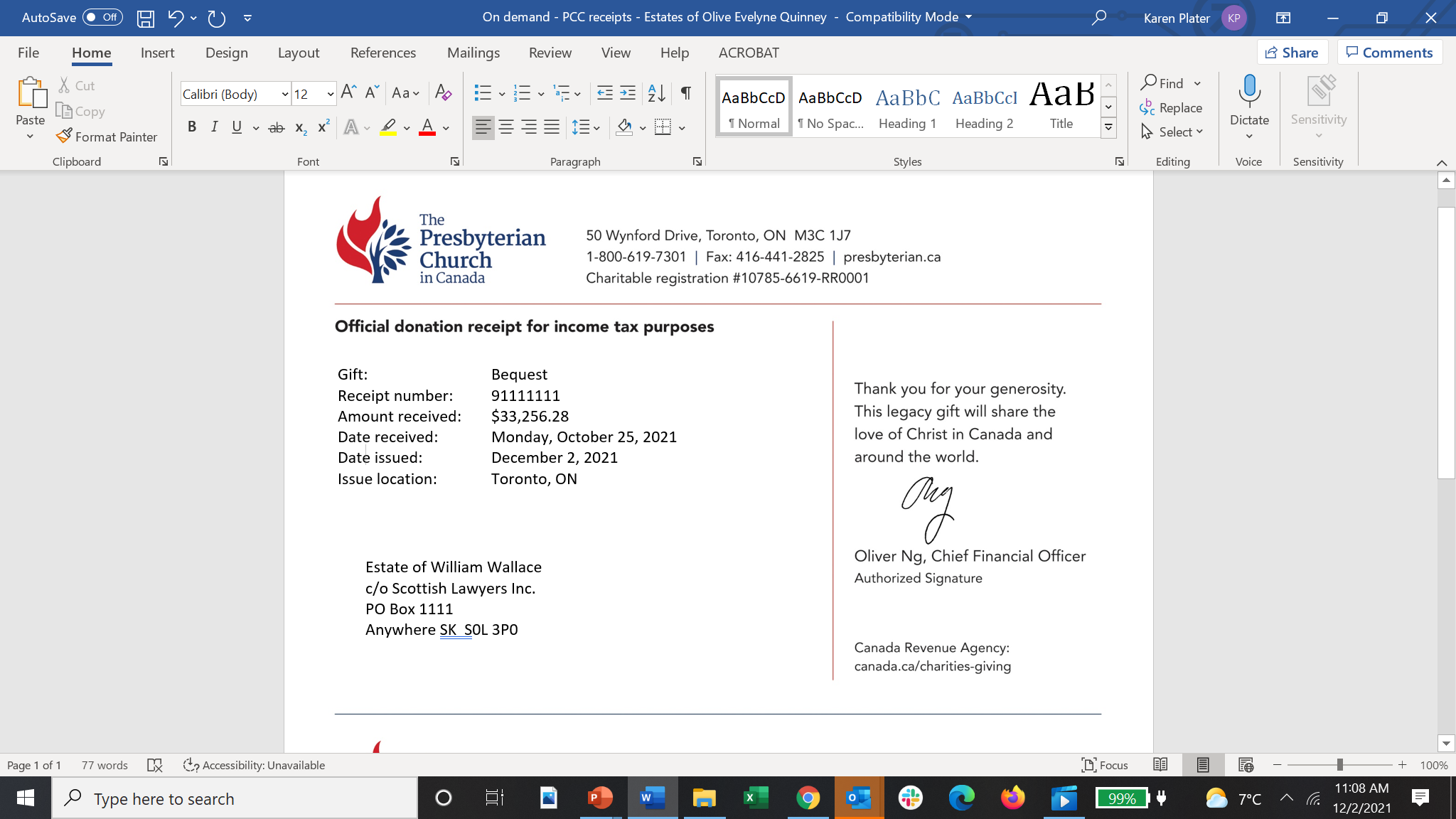 [Speaker Notes: This receipt indicates it’s a bequest.  Made out to the Estate.  The thank you message is slightly changed so that it reflects that it is a legacy gift and will be received by an executor of the estate, rather than the donor – who has passed away.]
JM
Ways to ReceiveOther Planned Gifts
Find out about others like Gifts of Residual Interest and Charitable Remainder Trusts at 
presbyterian.ca/plannedgiving/ways-to-give-a-planned-gift/
KP
Say thank-you!
Gratitude is contagious
Gratitude is Biblical
[Speaker Notes: Always say thank-you!
Gratitude is contagious. Gratitude is biblical.
Research has shown that people will give 40% more if thanked and acknowledged. Without timely, meaningful and sincere thanks combined with detailed information on the impact of their donations, charitable organizations can lose as much as 60% of annual givings from donors within a one year period and over time, donations may drop by 80% to 90%. Most donors would appreciate a simple phone call thanking them for their donation.*
“For where your treasure is, there your heart will be also.”
Matthew 6:21
Here are a few ideas:
Session members could call everyone in January thanking them for their time, talents and treasures. They do not need to know how much was given; they only need to be provided with names and phone numbers. This is a simple way to say thank-you and enjoy a conversation with people in your church.
Personal, handwritten notes can be sent out with annual tax receipts.
Include photos and stories of the impact the donation is having in your thank-you letters so people can see God at work.
And never combine a thank you with an additional “ask.” You want your thanks to be sincere and genuine and not seen as a way to ask for more money.

Just as God has been abundant and generous with each one of us—we can empower the generosity that already exists in every human heart.]
KP
Impact of thanking
People will give 40% more if thanked and acknowledged 

Without timely, meaningful and sincere thank yous and information on the impact their donations, charitable organizations lose 60% of annual givings from donors within a one year period. Overtime this drops to 80%-90%.
[Speaker Notes: Fundraising research indicates that a high percentage of inidividuals that support a cause they care about will give 40% more if thanked and acknowleged]
KP
How to express gratitude
Thank people in many ways
by letter
 phone
Events (throw a party!)

Thank you notes
Throughout the year and with statements
Personalized and handwritten!

Acknowledge memorial gifts

Be positive and encouraging

Don’t ask for more at the same time! (You can say thank you again when you ask for more, but best practice is to have at least one thanks with no ask.)
[Speaker Notes: Click - “Thank people for their giving” appears.
Thank people for their giving every chance you get. 
Click - “Thank you note with statements” appears.
Include a thank you with the statements. A copy of the thank you note from the child who attended church camp with the help of a scholarship is a simple but effective way of saying thanks. You can tell about some ministry that is taking place in the congregation or community because of contributions. Keep it short and simple, and be sure to say thanks.
Say “thank you” in as many ways as you can: from the pulpit, in the bulletin, in the newsletter, with personal thank you notes.
Acknowledge memorial gifts with a note to the donor as well as in the bulletin and/or newsletter.
Question to ask.
What ways of saying “thank you” have been used in your congregation?]
KP
Give regular feedback
Report progress toward goals
Use visual ways of reporting
Provide regular updates via newsletter or e-news
MM
Other Sources of Revenue Grants
Grants from Foundations, Government, Non-profits, PCC, Presbytery 
Not receipted, but can be acknowledged
Reported on different line on T3010
[Speaker Notes: Grants from Foundations, Government, Non-Profits, PCC]
MM
Other Sources of Revenue Rent
Rental of Buildings/Facilities
Have a building use policy
Buildings & Parking spaces can be rented out when not being used as long as the income goes to support the mission of the congregation, it should be fine.  Confirmed with CRA today.
KP
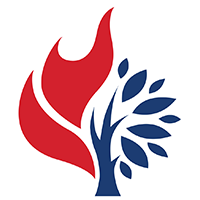 Contact Info
Oliver Ng, CFO & Treasurer,  ext 316, ong@presbyterian.ca 
Diana Kellington, Accountant, ext 312, dkellington@presbyterian.ca
Karen Plater, Stewardship & Planned Giving Associate Secretary ext. 272 kplater@presbyterian.ca  
Jim MacDonald, Development Manager, ext. 257 jmacdonald@presbyterian.ca  
Maggie Leung, Gifts Administrator, ext. 239mleung@presbyterian.ca
The Presbyterian Church in Canada50 Wynford Drive, Toronto  ON  M3C 1J7
Tel: 416-441-1111 or 1-800-619-7301, Fax: 416-441-2825
www.presbyterian.ca
Canada Revenue Agency - www.canada.ca/en/services/taxes/charities
[Speaker Notes: We are always happy to help.  Contact us if you have questions!]
KP
Thank You
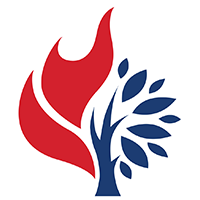 Recording & Slides will be available at

presbyterian.ca/
leadership-webinars

Share it around!
[Speaker Notes: Recordings will also be posted at https://presbyterian.ca/leadership-webinars/ for people to find and use in the future.]
KP
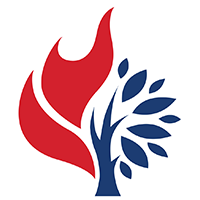 Coming Webinars
Thurs., Dec. 9		Sharing God’s Gifts	Examining Congregational Expenditures
Thurs., Jan. 13		Telling the Story	Reporting & Communicating Finances
[Speaker Notes: Sharing God’s Gifts: Examining Congregational Expenditures
Thursday, December 9, 2021        2:00-3:15pm ET
How will you spend the gifts you have received? This webinar focuses on the details of congregational expenditures including mission, payroll related matters (deductions, housing allowance, insurance, pension and benefits) property management, pulpit supply and committee budgets. It also touches on synod and presbytery assessents and how to remit to the national office.
 
Telling the Story: Reporting & Communicating Finances
Thursday, January 13, 2022        2:00-3:15pm ET
Gifts were received. Expenditures were made. Now it’s time to share the story of how the money was spent. This webinar focuses on the different ways of reporting finances - to Session, the congregation, Canada Revenue Agency, grant makers, lenders, and donors.  Learn more about the ins and outs financial statements and how to use financial statements to share your story of mission. 

Recordings will also be posted at https://presbyterian.ca/leadership-webinars/ for people to find and use in the future.]
KP
Q & A
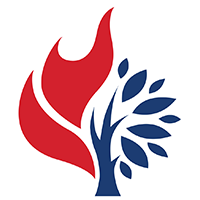 What more do you want to know?

Use the chat . . .
[Speaker Notes: Recordings will also be posted at https://presbyterian.ca/leadership-webinars/ for people to find and use in the future.]
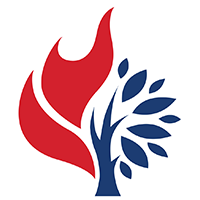 KP
Thank You
presbyterian.ca/
leadership-webinars
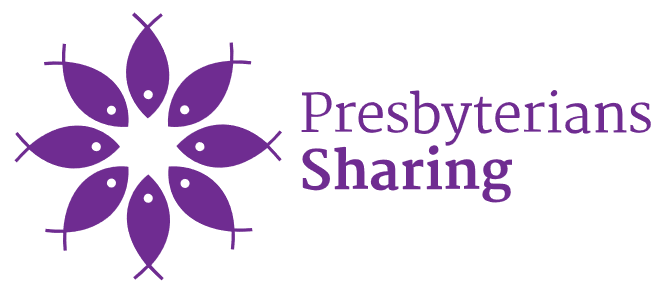 Share it around!